Taiga- | ˈtaɪɡɑː |
Тайга –
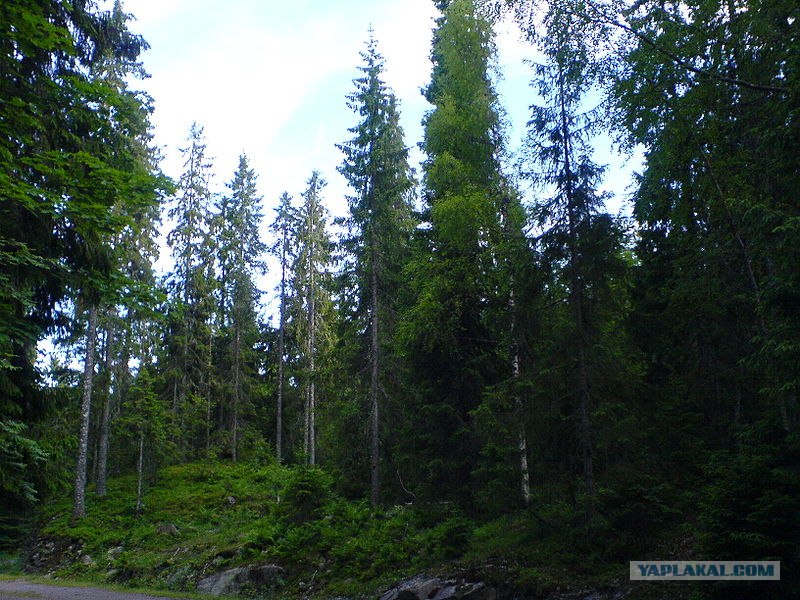 Forest | ˈfɒrɪst|-лес
Mountain | ˈmaʊntɪn |-гора-
Museum | mjuːˈzɪəm | -музей
Beach | biːtʃ | пляж
Beautiful | ˈbjuːtəfl̩ | красивый